Clothing Attribute (Pattern) Recognition
Supervisor	: Dr.A.Ramanan
N. ANJALIN NIRUPA 
( 2015CSC028 )
About the research...
Searching for a desired product among a massive collection of items remains a major problem for the online shopping experience.
Mobile shopping experience requires a fast and memory-efficient solution both for indexing and searching.
Many researches focus on recognition or retrieval at the category level (e.g. suit, dress, sweater).
Detecting attributes such as plain, check, dotted, floral and etc.
Useful for online shopping, for visually impaired people and for identifying crime suspects.
What have others done..
clothing type classification	:   Blouse, Shirt
clothing attribute classification 	:   Collar, Sleeve, Colours
clothing retrieval		:   Similar to the query image (black suit)
clothing object detection		:   detecting the specific regions of the
				    clothing objects present in a given image.
Used CNN to classification tasks
Used R-CNN model to identify clothing objects in the image
Used a random forest for classifying type of clothes and support vector machines (SVM) for the style of the apparel.
Clothing retrieval based on 5 styles such as British, Punk, Lovely and etc with 14 attributes. 
Input -> clothing region localization -> fashion attribute detection -> Correlation analysis -> output
Clothing extraction methods extracted the clothing objects by distinguishing the foreground and background regions by using face detection and skin detection.
My intention...
Detecting attributes such as plain, check, dotted, floral and etc.
On one hand categories are different like colours, sleeve , collar and etc. On the other hand  less number of styles and attributes are only used.
Many of the images in categories are tough to properly distinguish and there are not enough samples in their data to learn a clear pattern. 
It will be great if I use a larger dataset with more training examples for the attributes which are currently causing confusion for the classifier.
DeepFashion dataset.
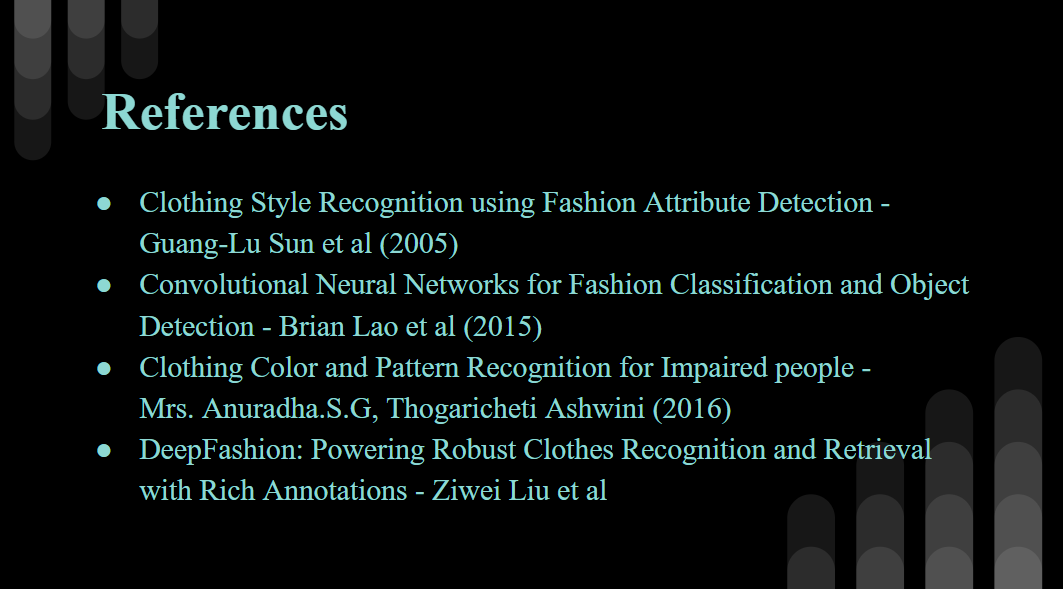 THANK YOU